Optimisation de solar 2 à partir d’un point réalisable
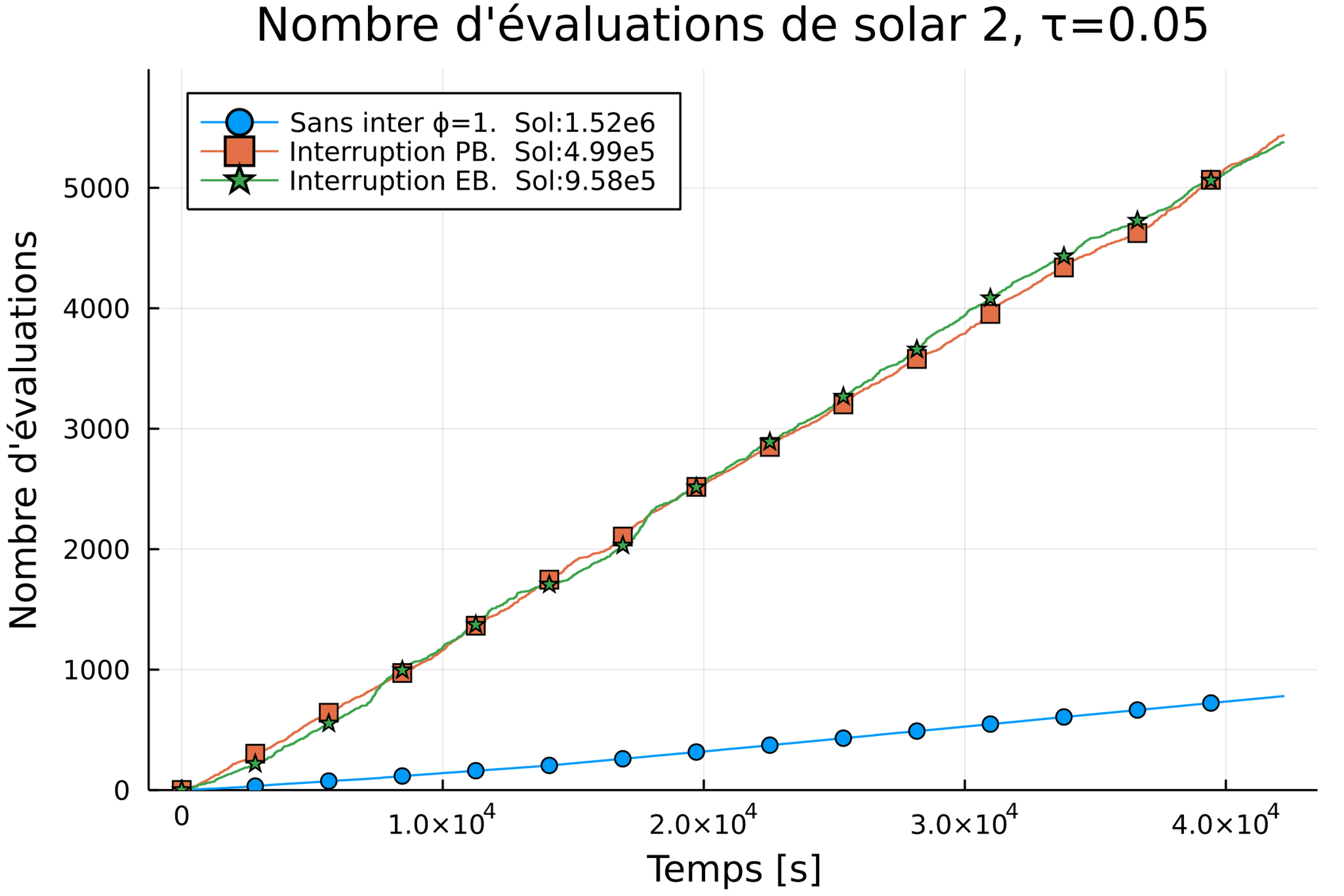 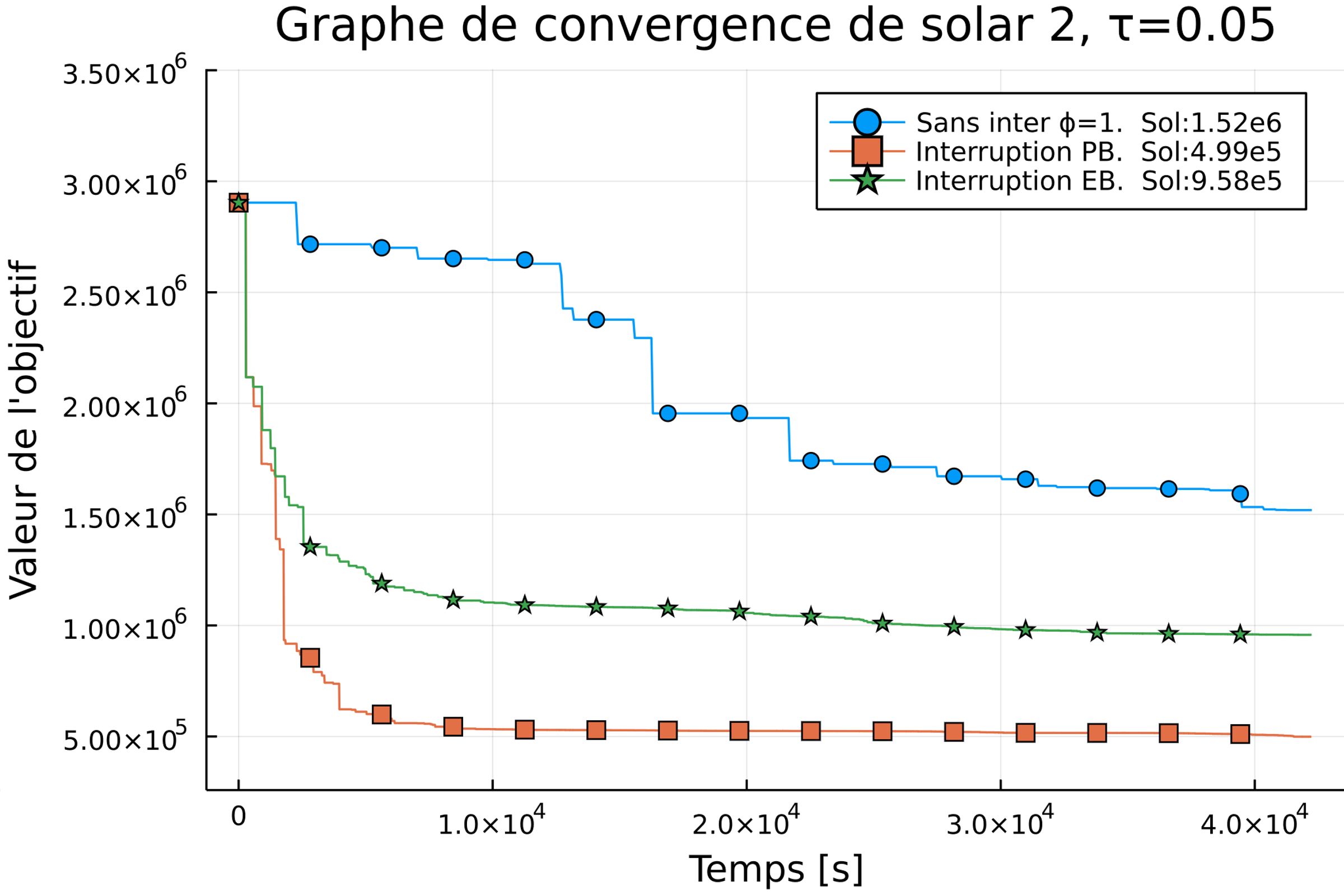 Optimisation de solar 2 à partir de 10 points réalisables
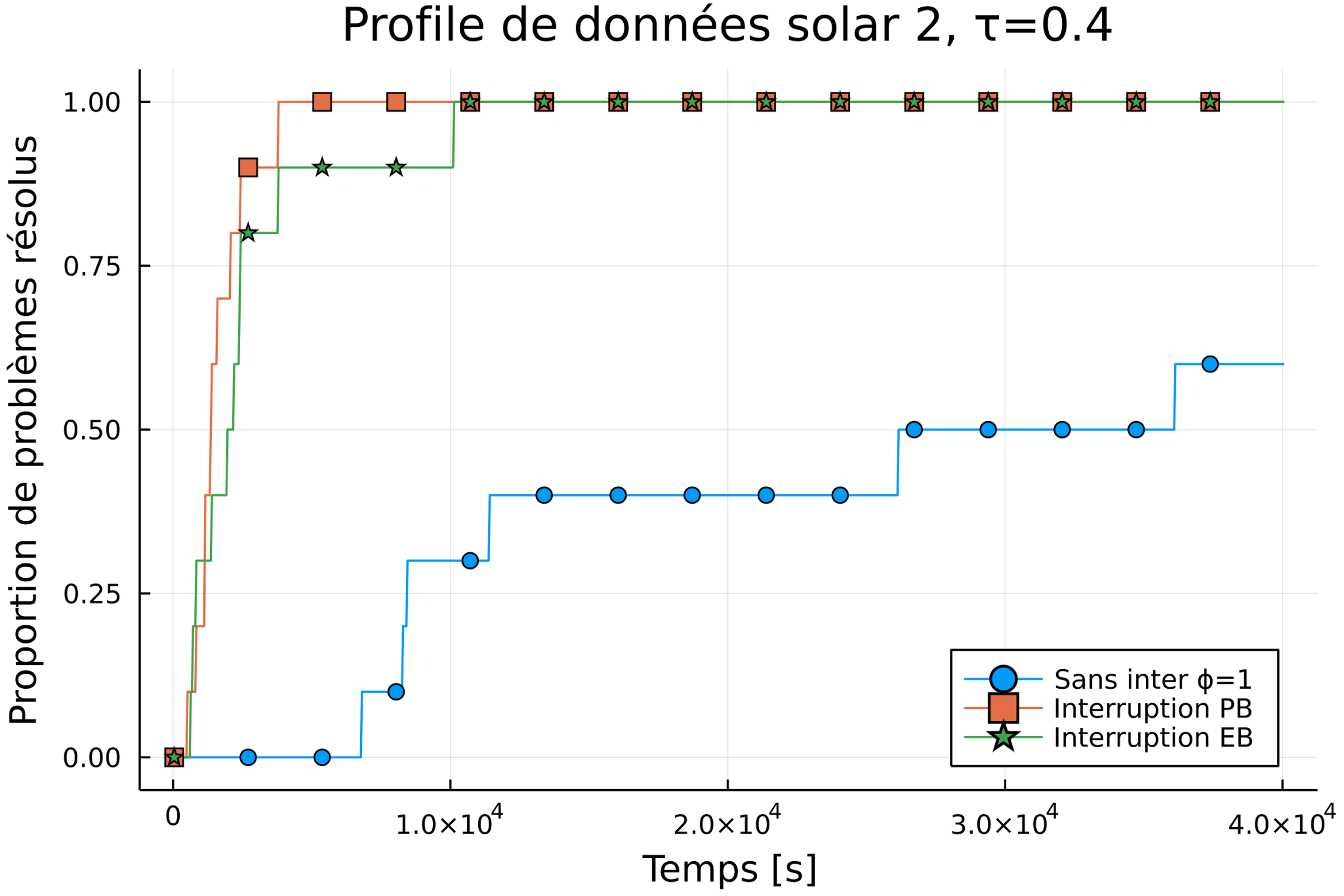 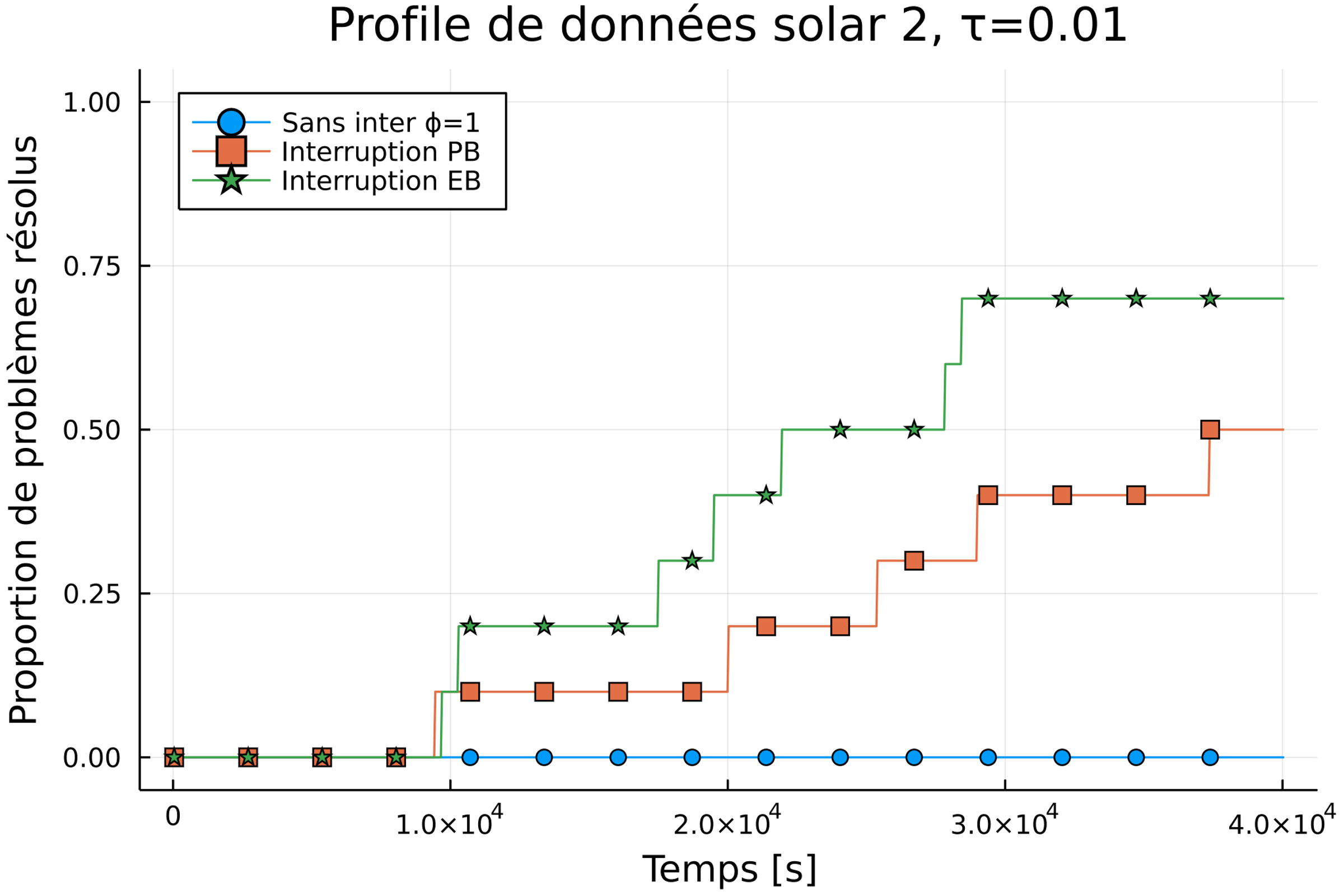 Optimisation de solar 7 à partir de 10 points réalisables
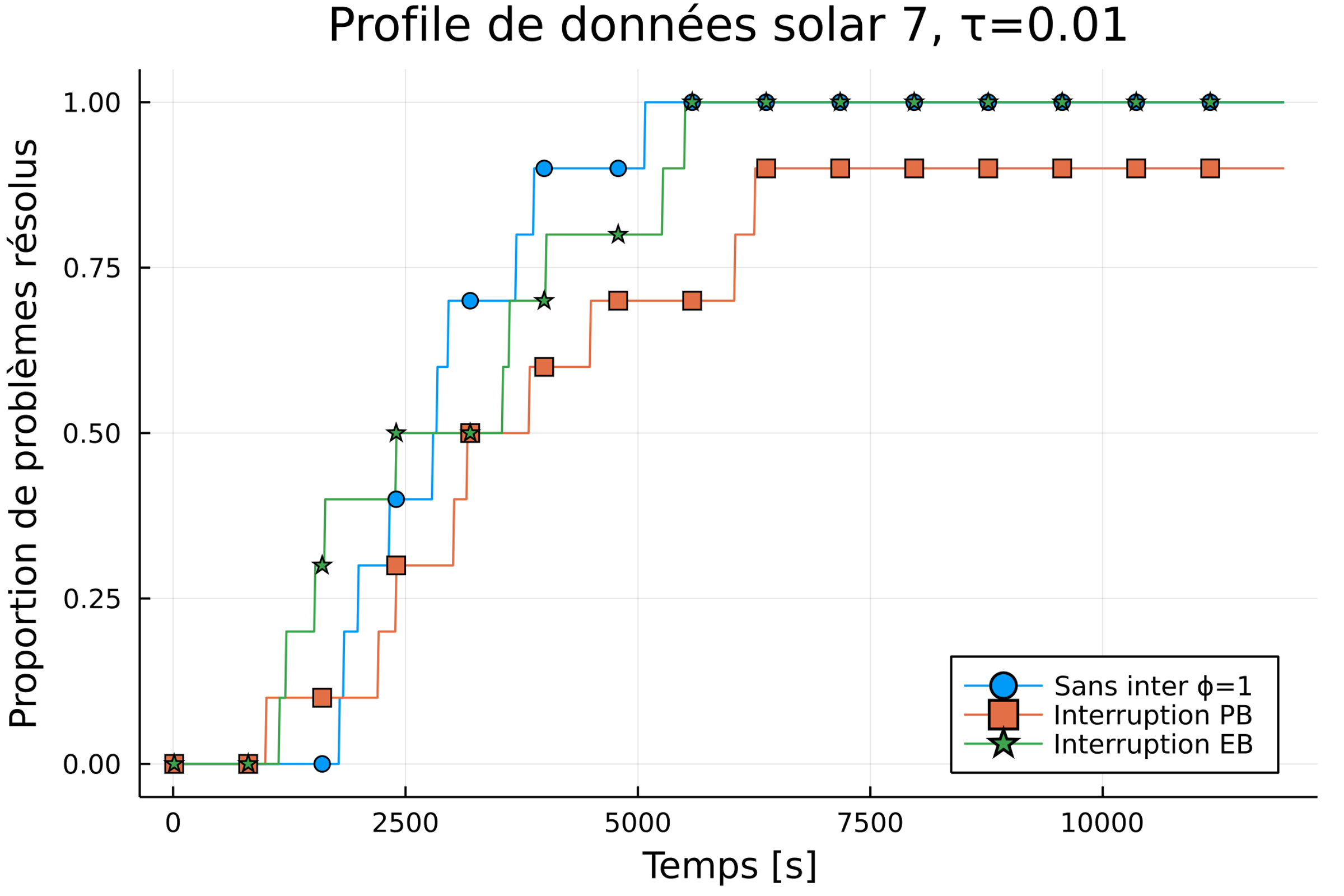